«Мешочек радости»
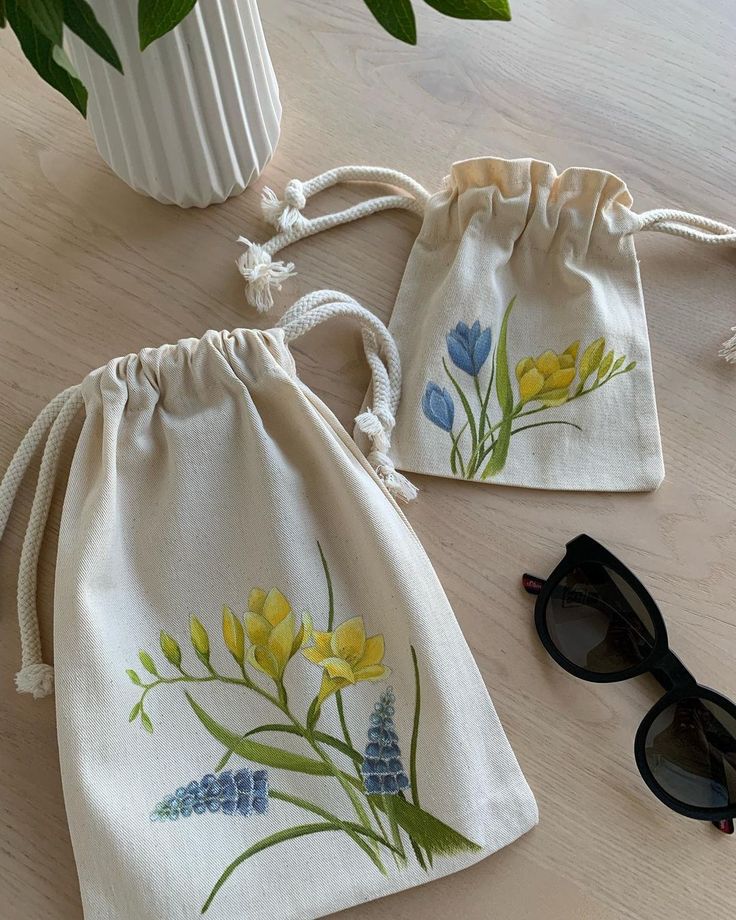 Профильный труд
5 класс
Автор: учитель первой категории 
Московкина О.Г
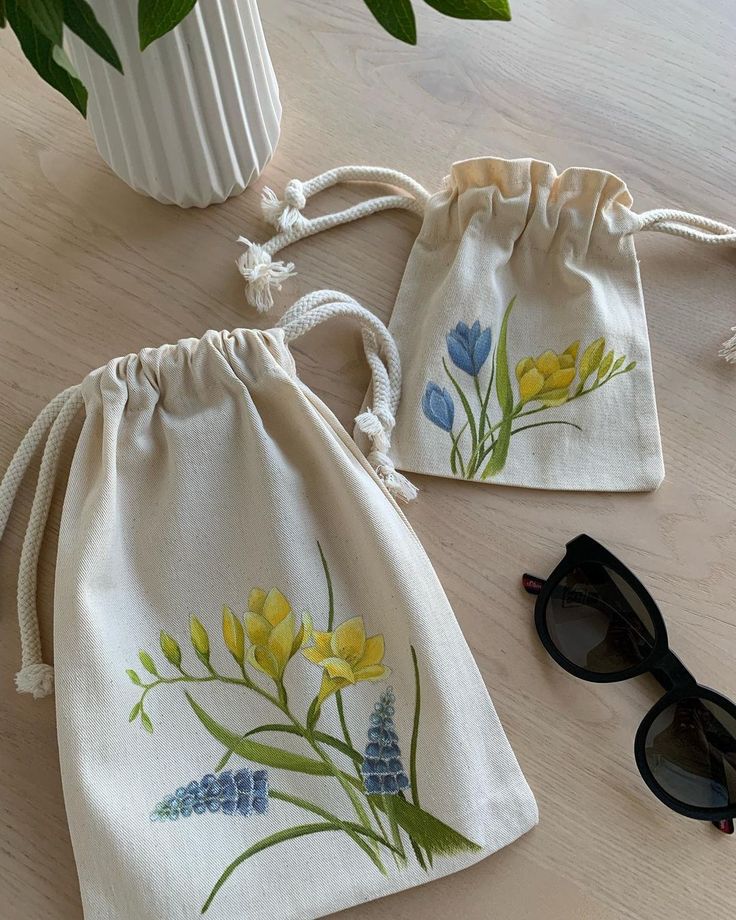 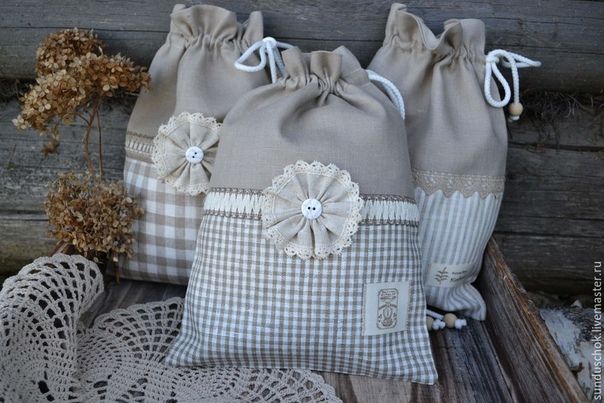 Кастомизация — это адаптация внешнего вида товара и его функциональности под желания клиента.
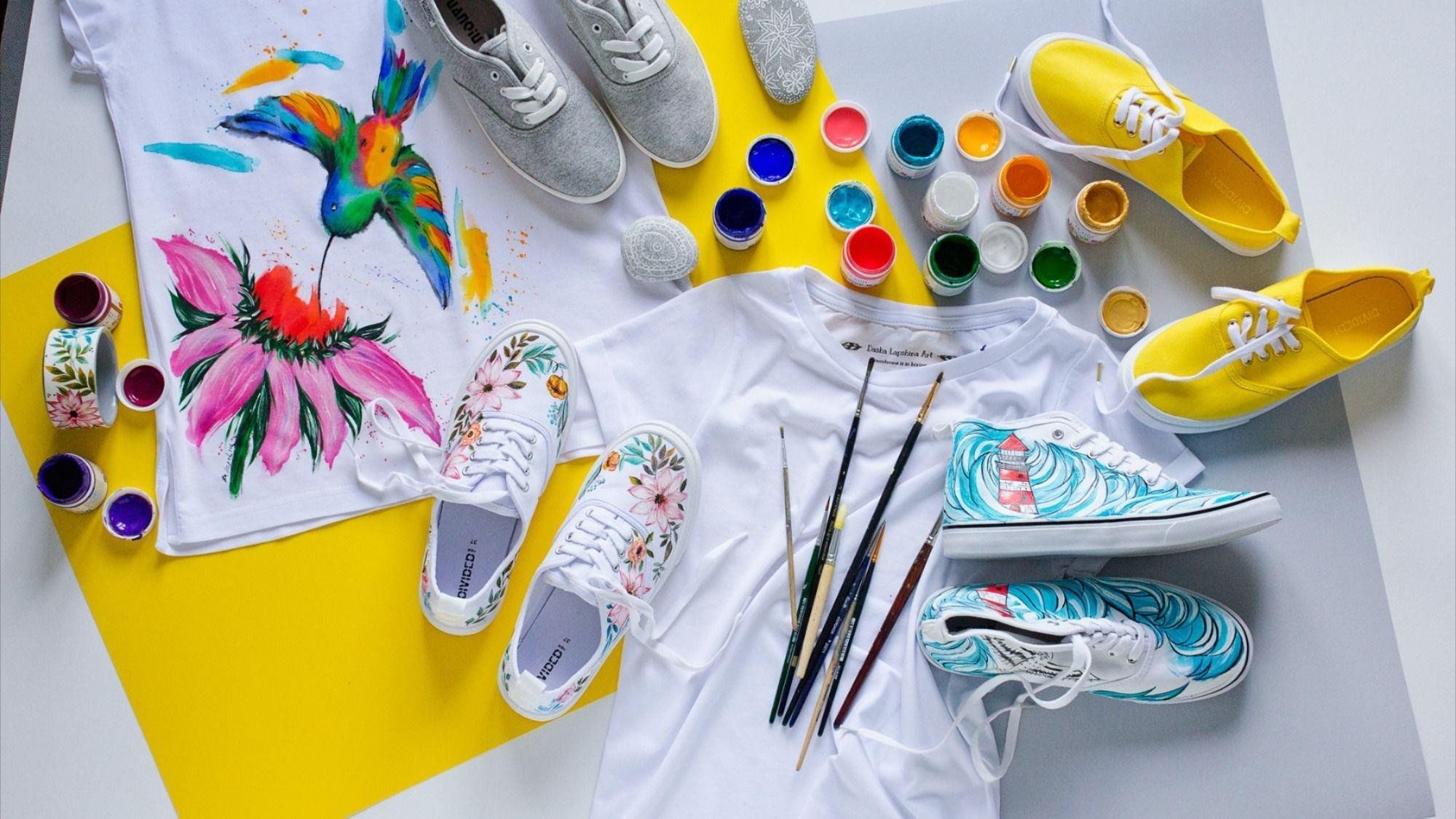 План работы
Надеть защитные фартуки, перчатки.
Расположите изделие верхним срезом вверх.
Выберите трафарет, закрепите его, с помощью малярного скотча на изделии (в центре или сместив к какому-то углу, стороне. 
Выберите цвет краски, наберите губкой краску, и вбивающими движениями, заполните пространство трафарета.
Кастомизация изделий
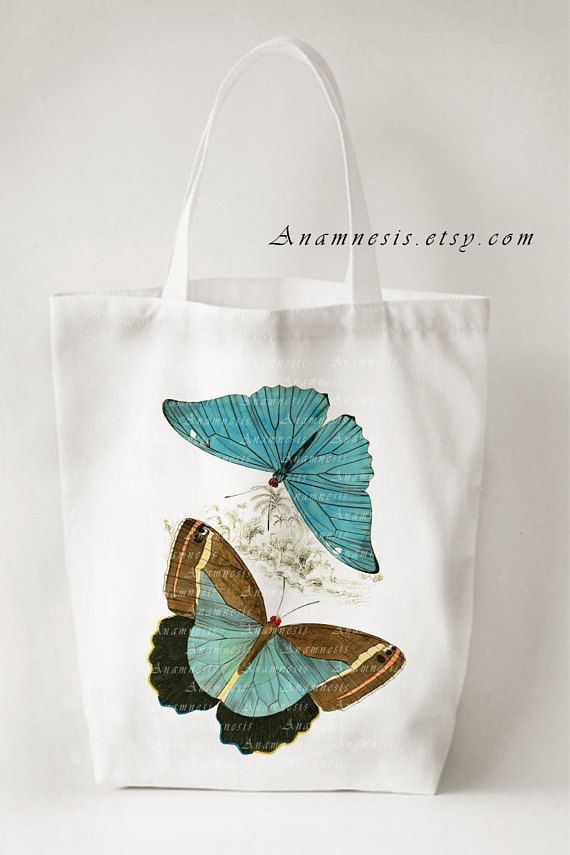 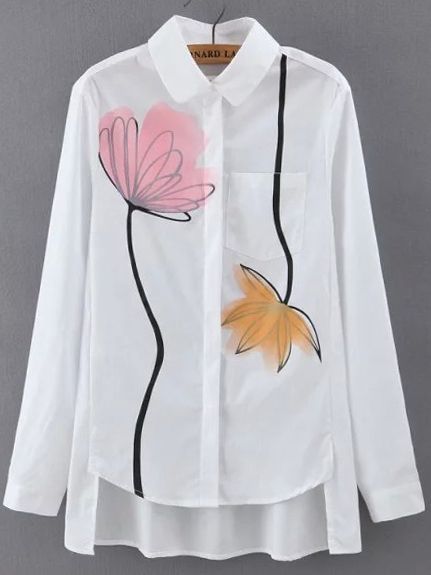 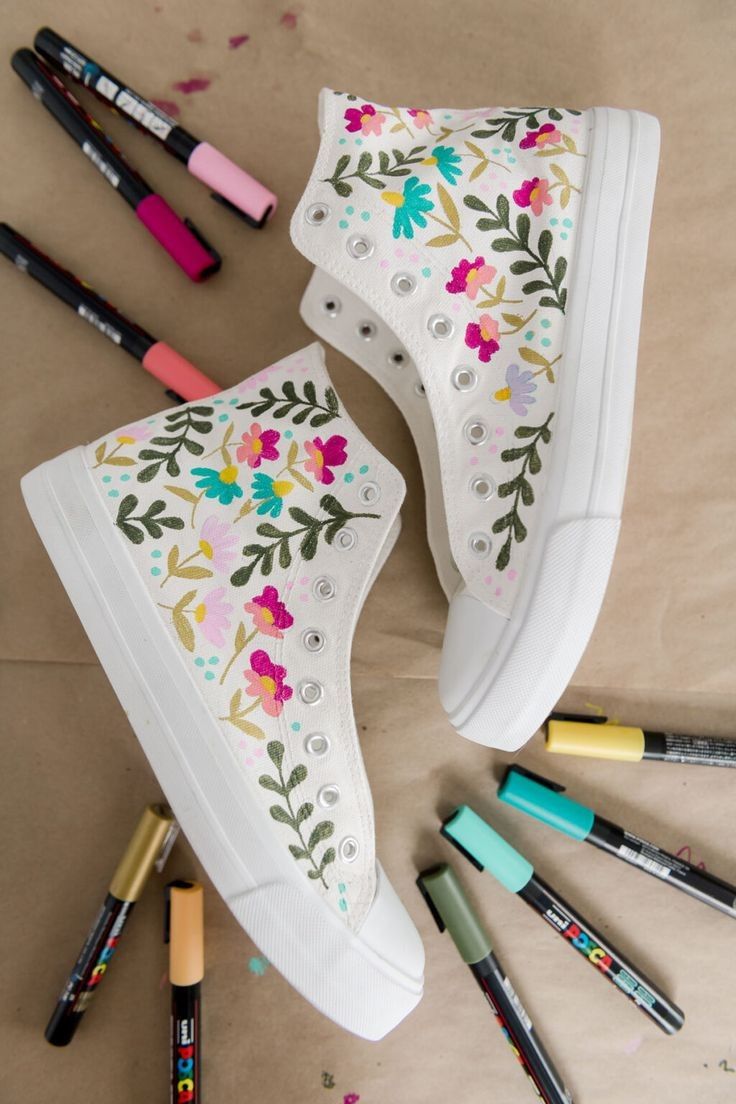 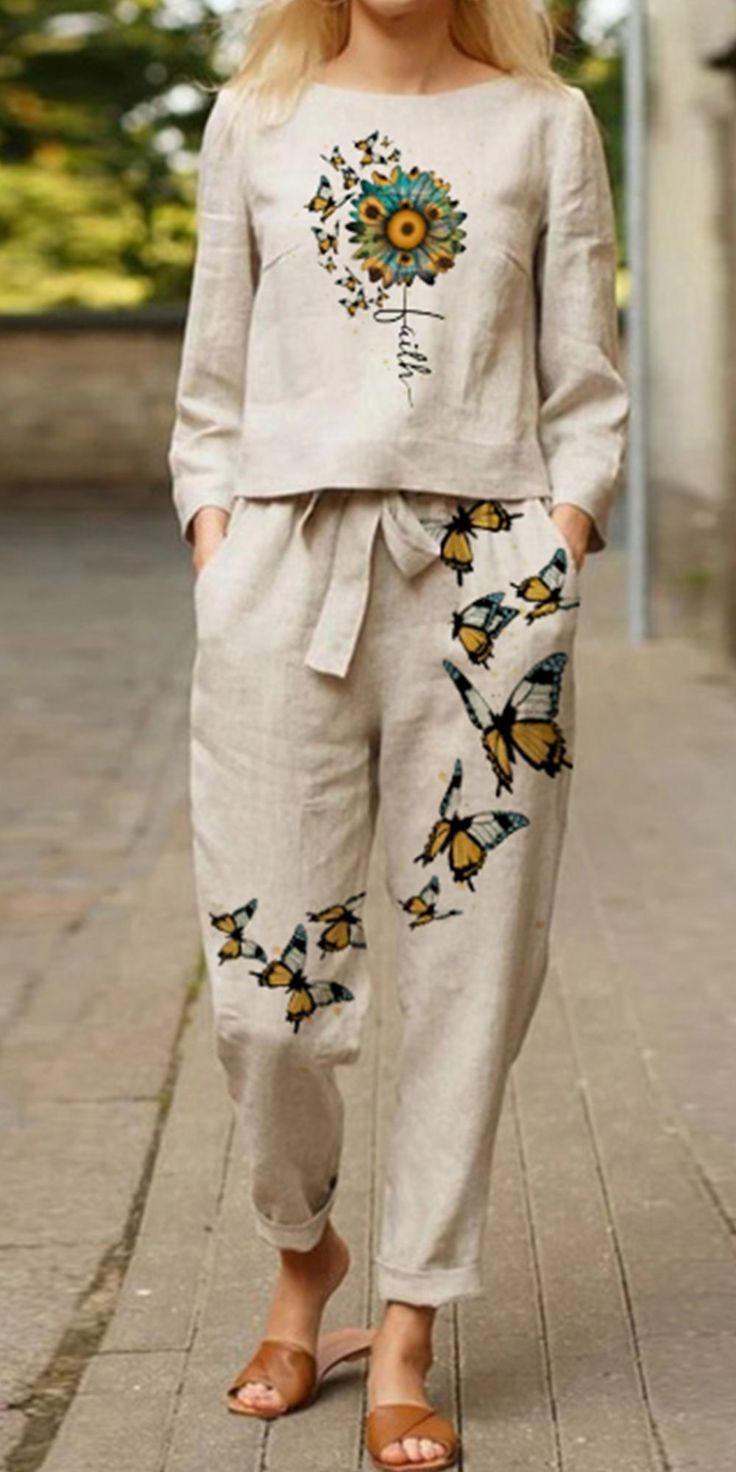 Кастомизация изделий
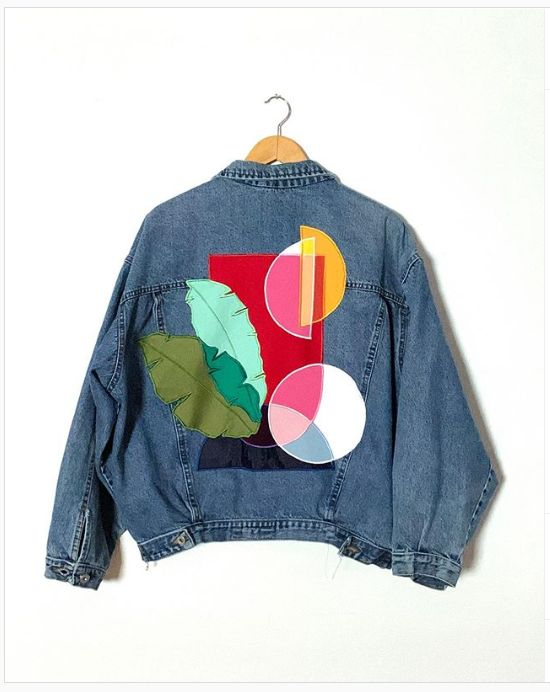 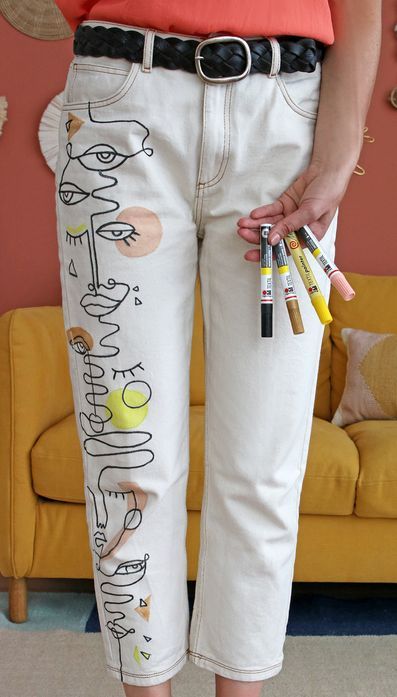 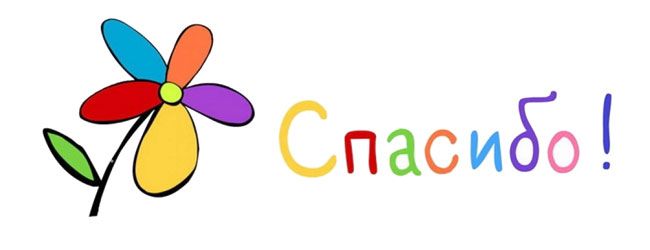